Государственное бюджетное  дошкольное образовательное учреждение №7Московского района
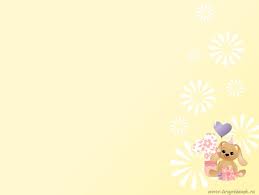 Тема: «Татьянин день».
непосредственно образовательная деятельность
детей в подготовительной  группе
(проектная технология)

Презентация подготовлена
Воспитателем Савчук Л.В.
Санкт-Петербург
2015 год
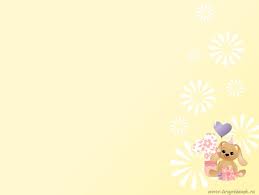 Участники проекта:
Дети группы «Непоседы».
Родители
Воспитатели группы «Непоседы»
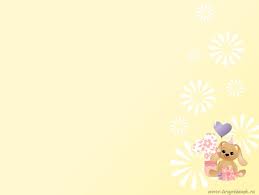 Вид проекта:
краткосрочный
Информационный
Практико-ориентированный

Время реализации:

С 15.01.2015г. – 25.01.2015г.
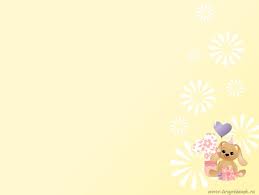 Цели:  1. Формирование у детей интереса к истории и культуре своего народа.2. Воспитывать любовь и уважение к своим друзьям и родным.
Задачи: 
1.Развивать общую культуру детей, и их творческие способности.
2.Обогащать словарный запас, составлять небольшие описательные рассказы о своей матери.
3.Побуждать детей участвовать образовательном процессе, воспитывать уверенность в своих силах.
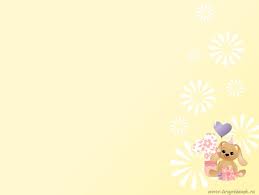 Стенгазета «Татьянин день»
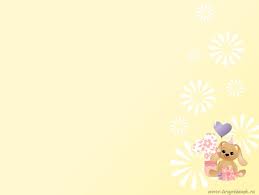 Мамы - Татьяны
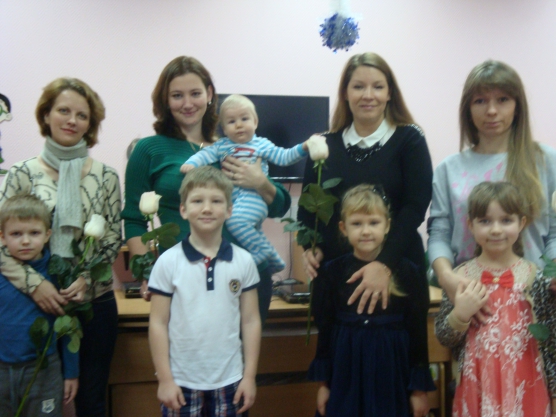 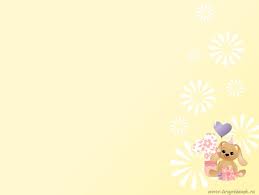 Поздравляем маму
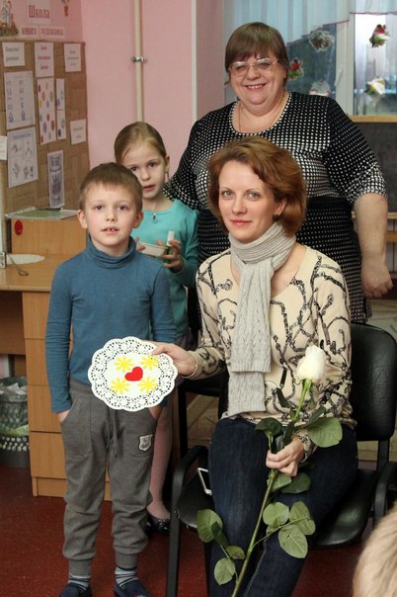 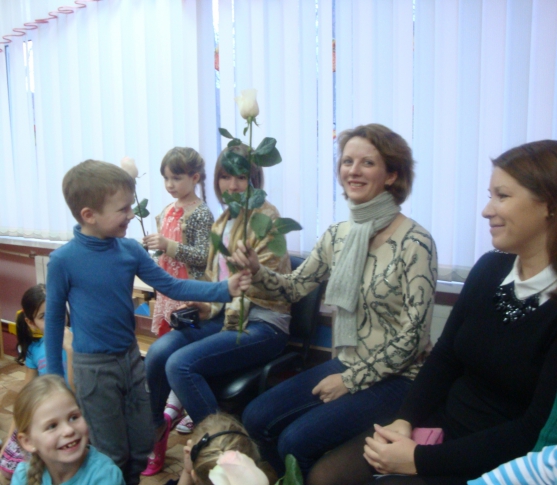 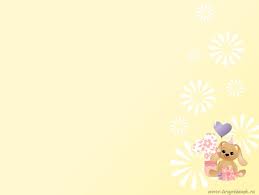 Мы подарок маме сделаем руками
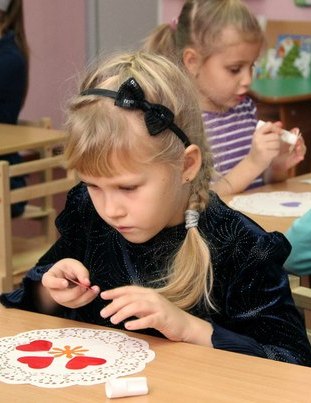 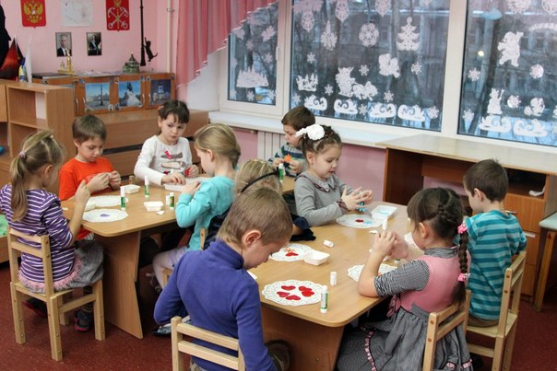